Соколов – Микитов  (1892—1975)
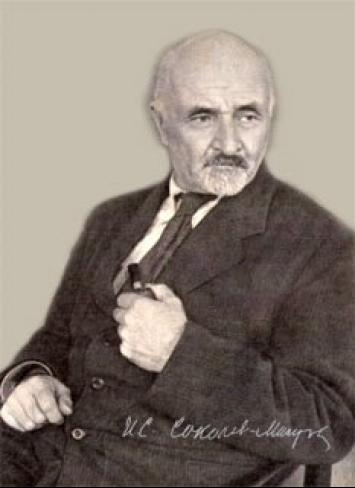 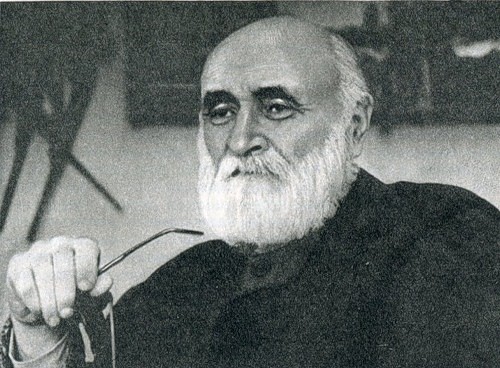 Загадка
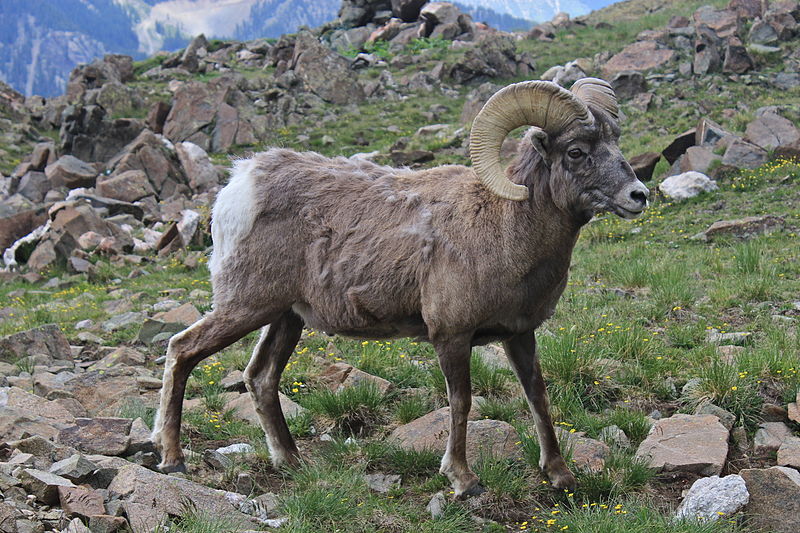 Я спокойный и упрямый,
В стаде главный я пока.
С мягкой шерсткою кудрявой,
С завитком ношу рога.
Скороговорка
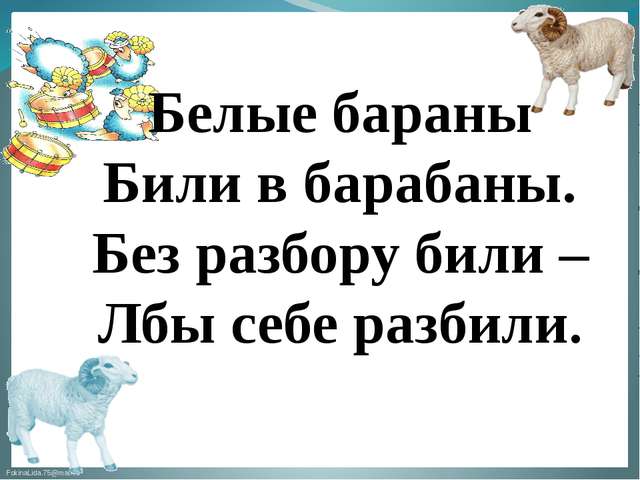 Пословица
Сказка ложь, да в ней намёк, добрым молодцам урок
Иван Сергеевич Соколов-Микитов прожил долгую, богатую событиями жизнь. Известный своими описаниями русской природы И. С. Соколов добавил к фамилии прозвище, данное в деревне их семье по имени деда, дьякона Никиты, и подписывался Соколов-Микитов.
Особую роль  в становлении будущего писателя сыграли родители.
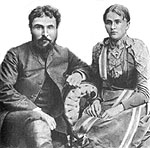 Когда ему исполнилось десять лет отец отвез его в Смоленск где определил в Смоленское Александровское реальное училище. 

За участие в подпольных революционных кружках Соколов-Микитов был исключён из пятого класса училища.
Семнадцати лет Иван Соколов-Микитов впервые ушел в море. Он служил на торговых судах, а в Первую мировую войну отправился добровольцем в санитарный отряд. Затем стал летчиком.  
Весной 1918 г. демобилизовался и уехал в деревню работать школьным учителем. К тому времени уже шесть лет печатались его небольшие произведения.
Глухая чащоба – чаща, густая заросль чего-нибудь.
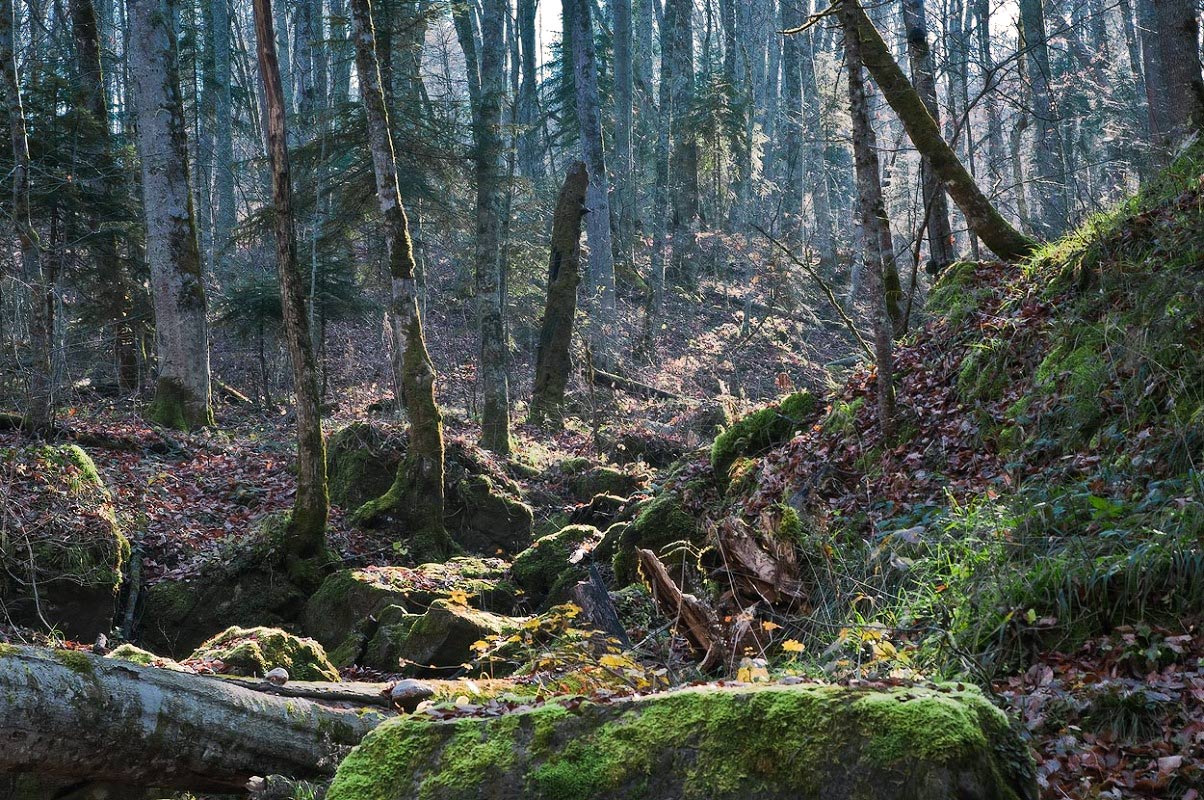 Приволье - полная свобода, вольная жизнь.
Приволье - широкое, просторное место, местность.
Авось - выражение недостаточно обоснованной надежды, расчета на случай, удачу; может быть станется, сбудется
Авось да повезёт! 
Авось нас не поймают!
Лютый – свирепый, жестокий, злобный.

Варево - Вареное жидкое кушанье.
Храбрый баран

     Пошли козёл и баран в глухой лес травы пощипать, погулять на приволье. Ходили, ходили – заблудились в тёмном лесу. Зашли в глухую чащобу, смотрят: волки под деревом обед варят.
     Козёл барану тихонько говорит: — Что будем делать, друг баран? Видно, пропали мы. Съедят нас лютые волки.
Баран ещё тише говори: — Давай полезем на дерево, — авось на дереве волки нас не достанут!
     Полезли козёл и баран на дерево. Лезли, лезли, долезли до самой макушки. Сорвался с макушки баран, зацепился рогами за сук. Сук не выдержал, и полетел баран с дерева на землю, прямо туда, где волки обед варили.
Грохнулся о землю , заблеял с перепугу: — Бэ-э-э!
    Испугались волки, горшки повалили, огонь потоптали, разлили варево. Разбежались кто куда без оглядки.Поднялся баран, встряхнулся и говорит козлу:
Слезай, козёл, с дерева. Меня волки боятся, я всех волков разогнал. Вот я какой храбрый баран. 
    Бэ-э-э!